STARTUP
Clothes as neon art!:)
Візія:показати свою індивідуальність через одяг.
Місія- стартап створює  індивідуальний та цікавий одяг для носіння не тільки в день, але і в ночі .
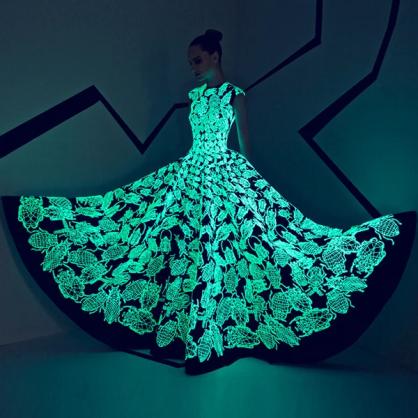 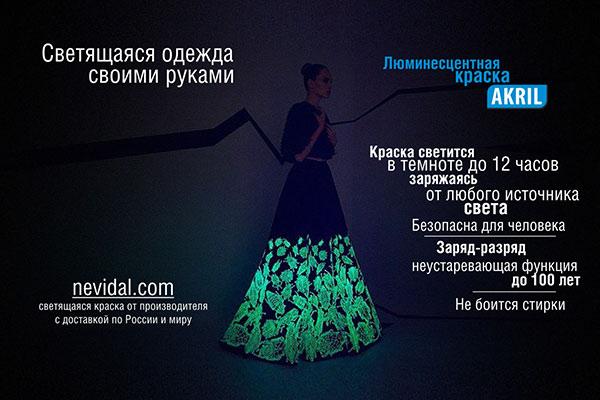 Проблема:
Важко підібрати одяг для спеціальних заходів та вечірок щоб показати свою індивідуальність та неповторність .
Безпечно повертатися додому в темряві.
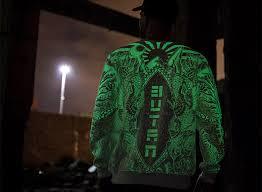 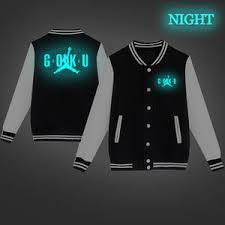 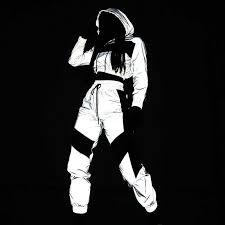 Одяг з принтом та без!
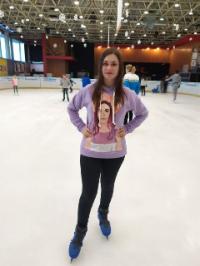 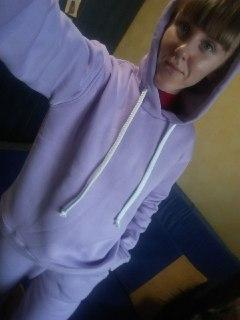 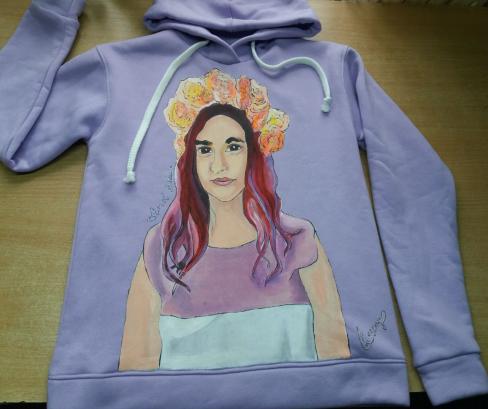 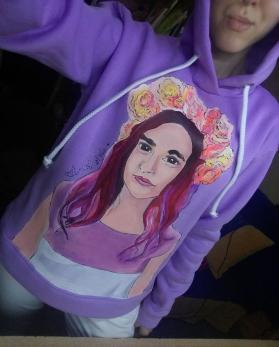 Показати свою індивідуальнысть через одяг.
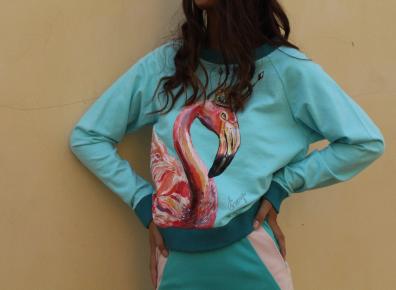 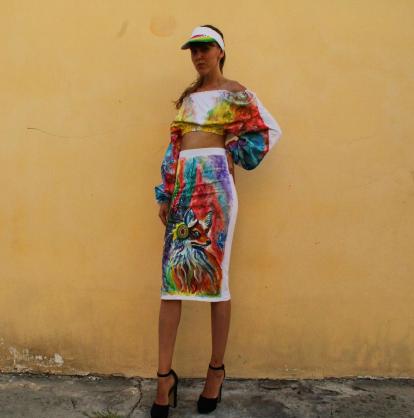 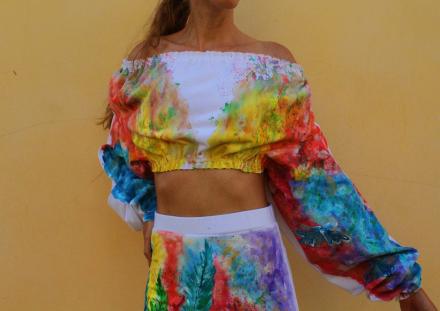 Ідея:Пошиття одягу із
трикотажу та нанесення авторських принтів, які будуть видно в темноті
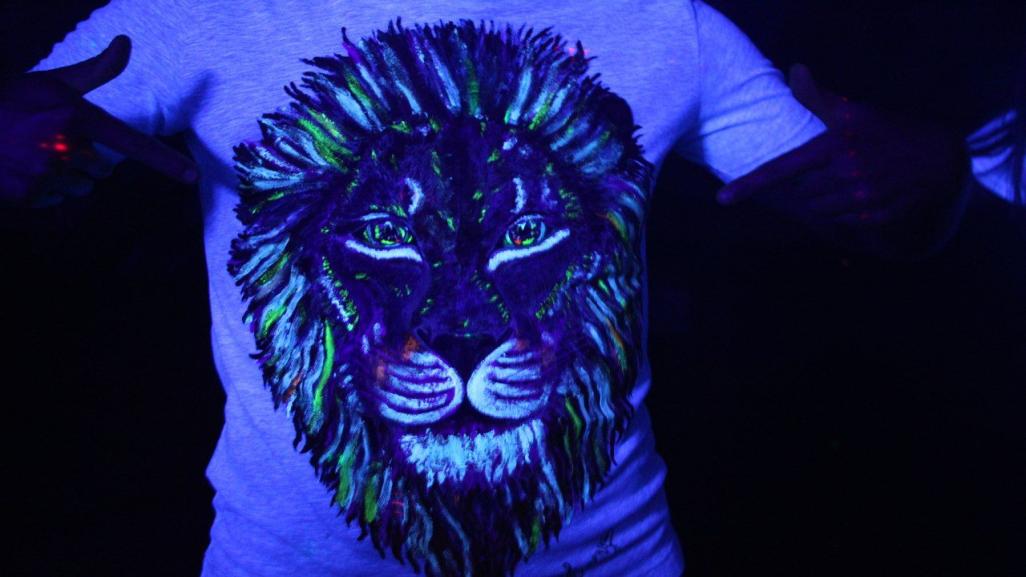 Для кого вирішується проблема:
Для тих людей які завжди слідкують за модними трендами і в постійному пошуку цікавих речей в свій гардероб
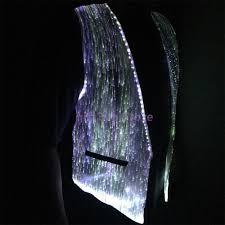 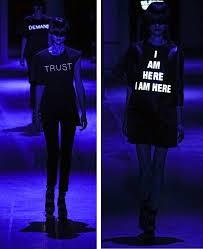 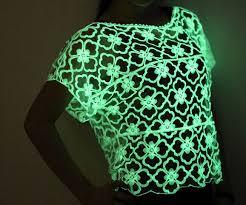 Для яких клієнтів буде розрахований цей одяг:
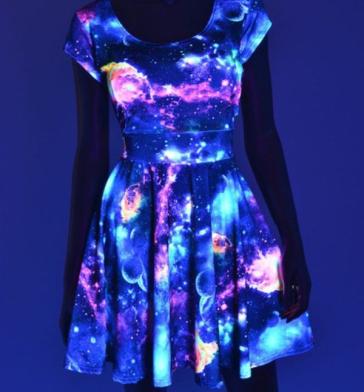 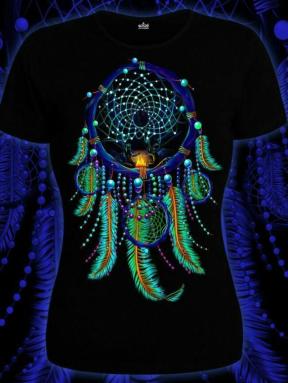 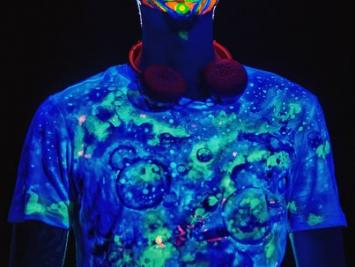 Як можна монетизувати ідею:
Відкрити для початку міні-ателье та запускати пошиття виробів
Продавати  свій бренд одягу через соц.мережі
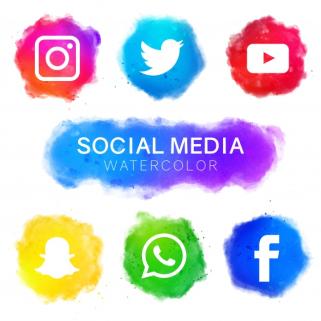 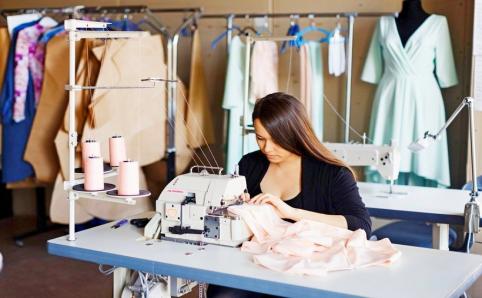 Чим відрізняється наш бренд від конкурентів?
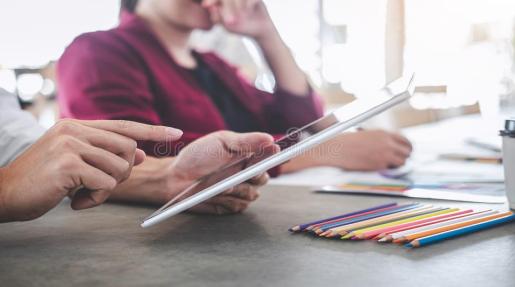 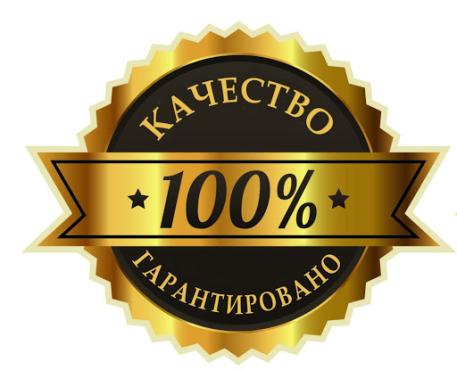 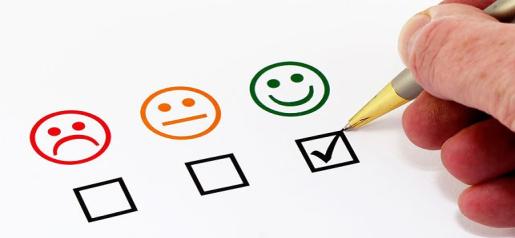 Головне в створенні стартапу- це команда.
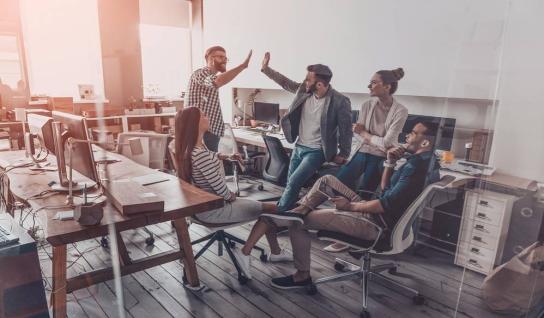 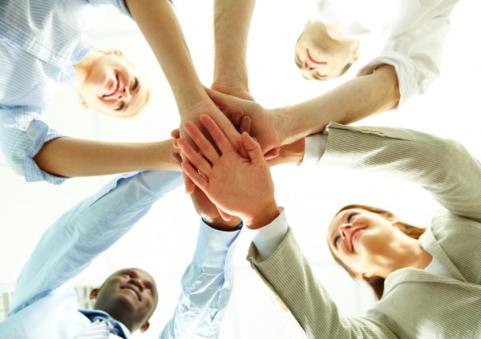 Хто має бути в команді
Технолог-конструктор, швачки,художник по принтам, піар-менеджер
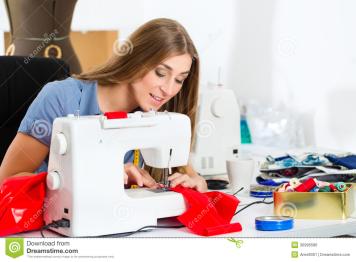 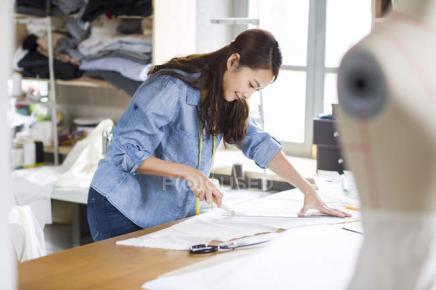 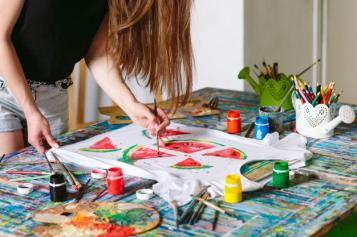 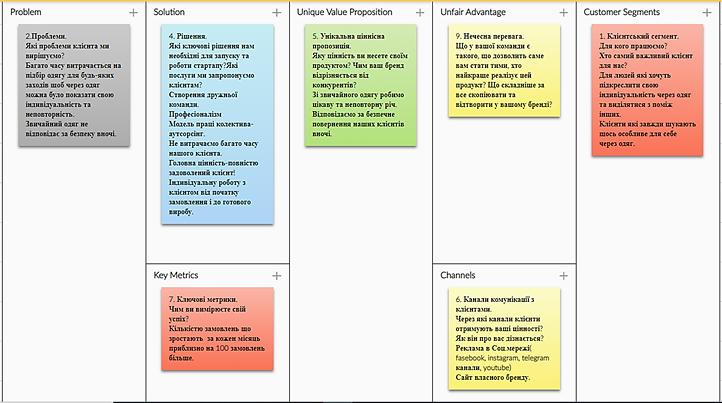 Дякую за увагу!)